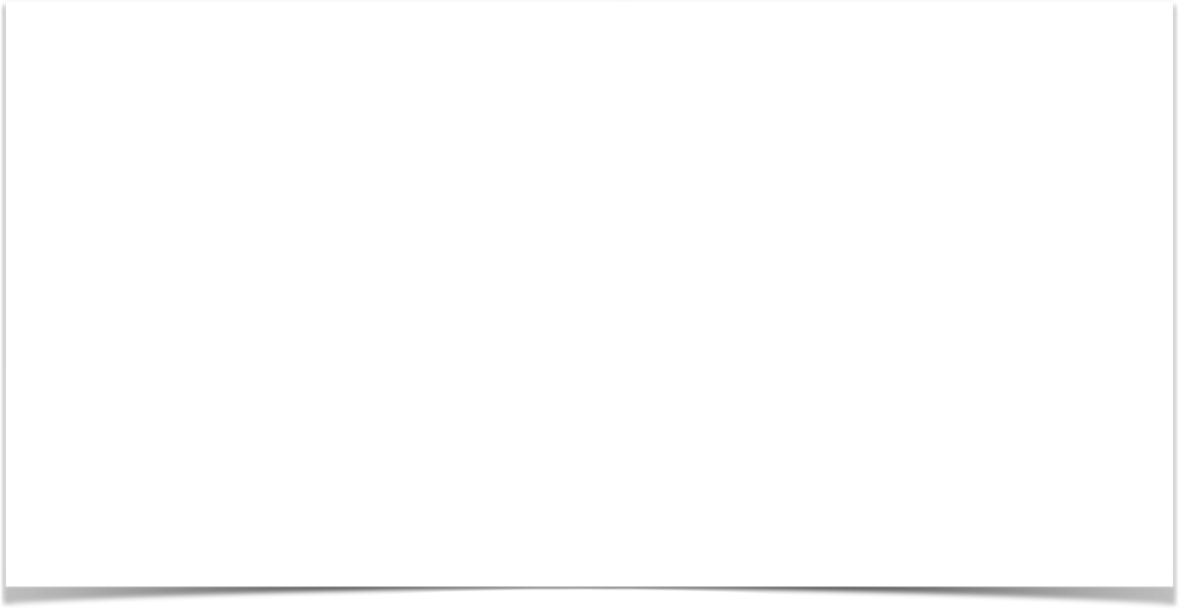 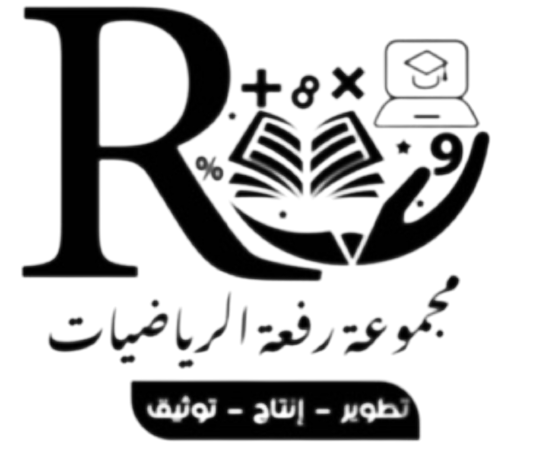 ٣- ٥ التمثيل بالقطاعات الدائرية
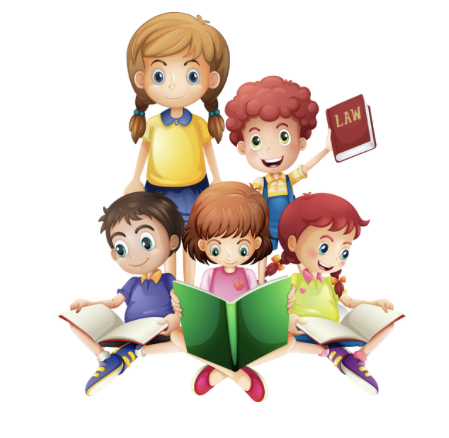 أ/ فاطمة جبران
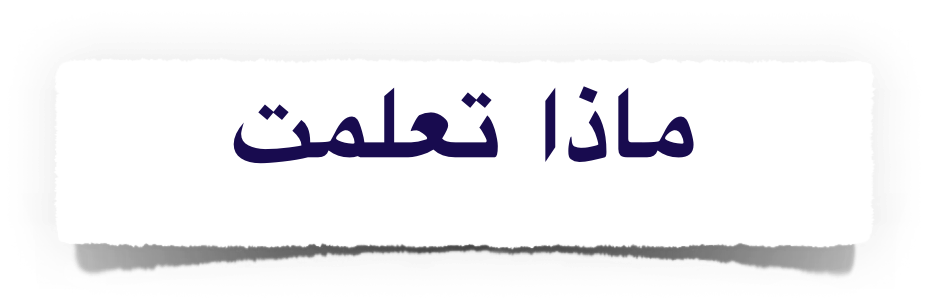 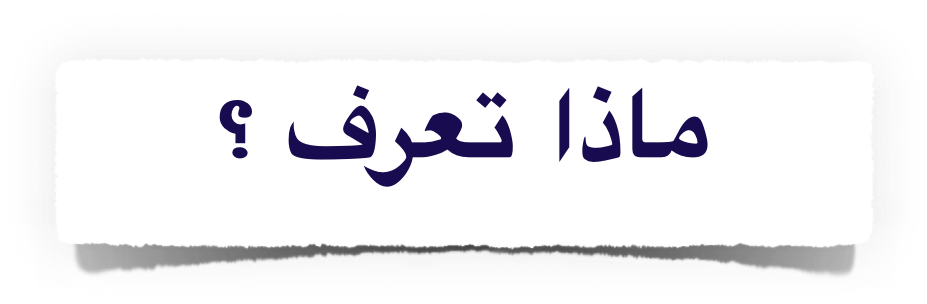 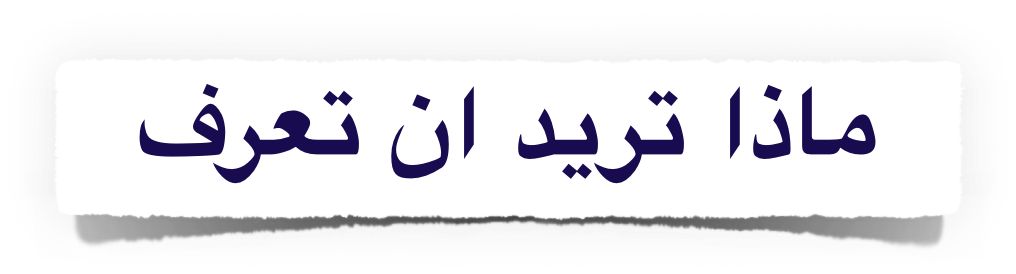 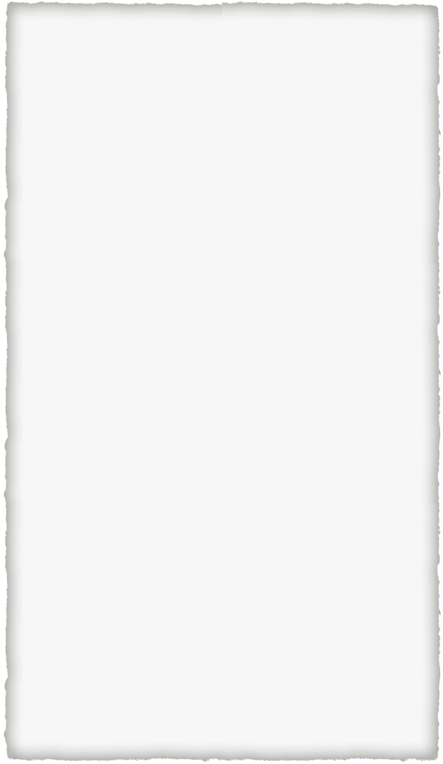 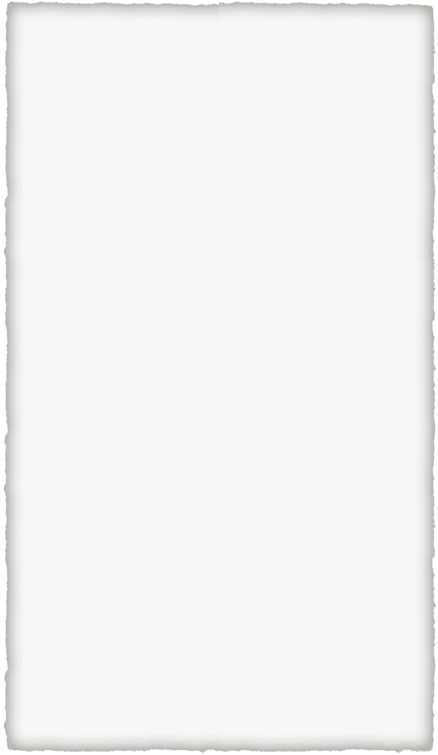 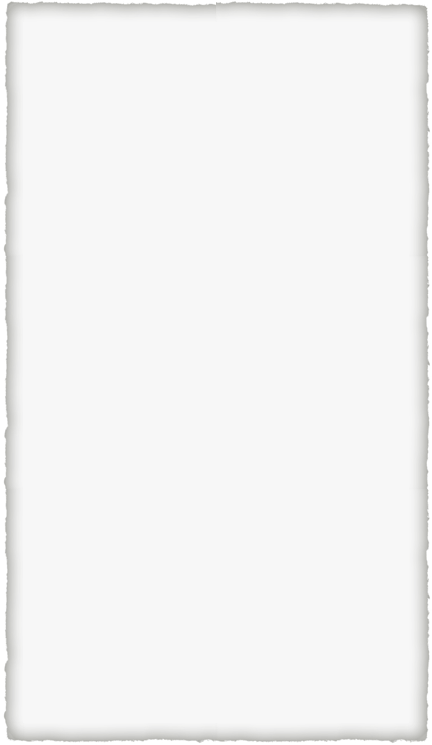 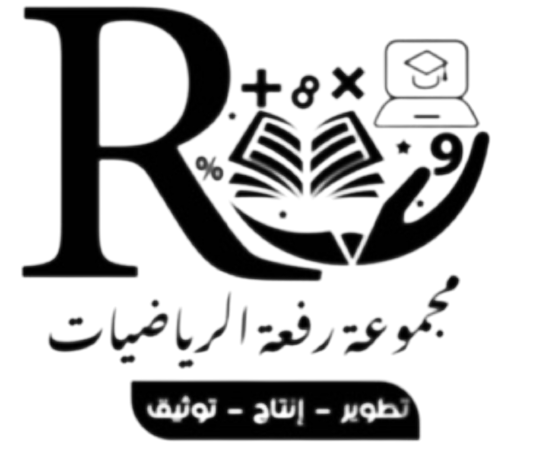 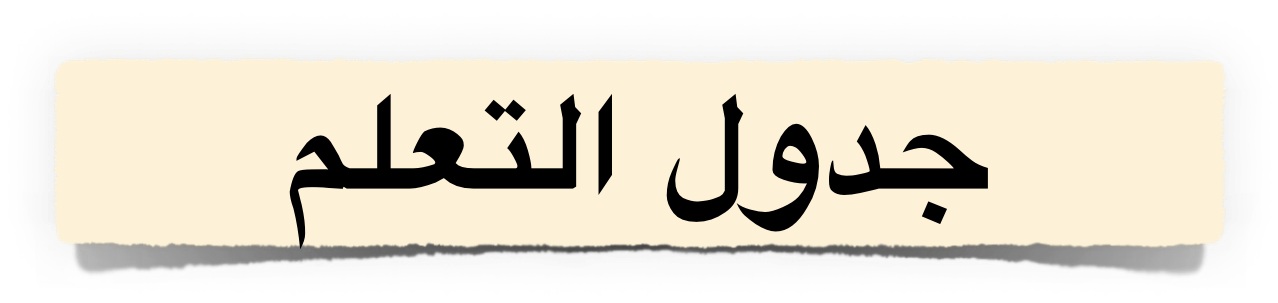 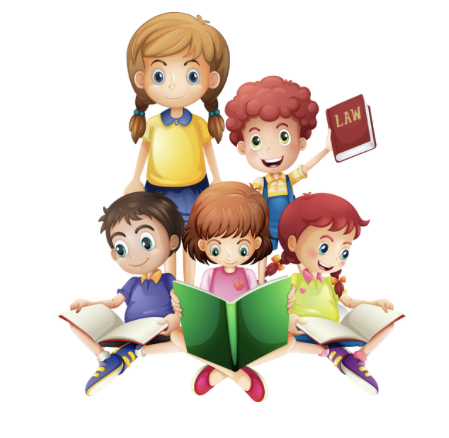 أ/ فاطمة جبران
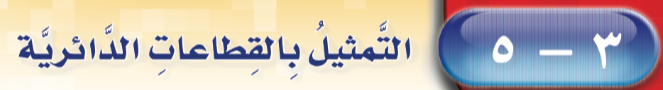 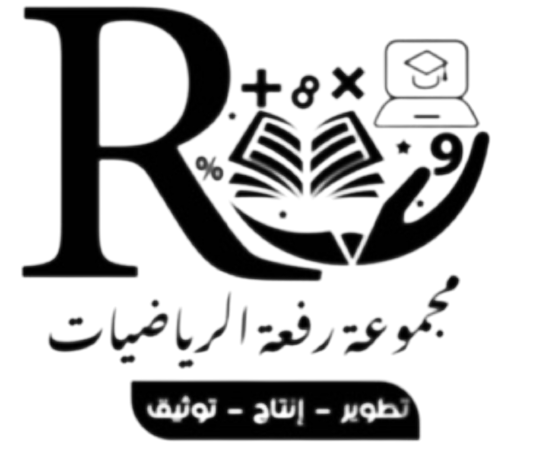 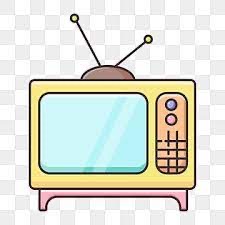 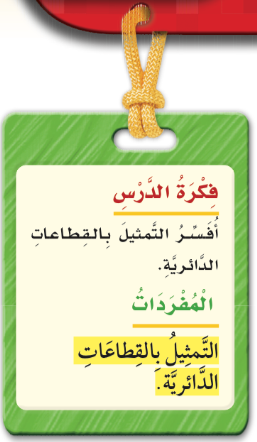 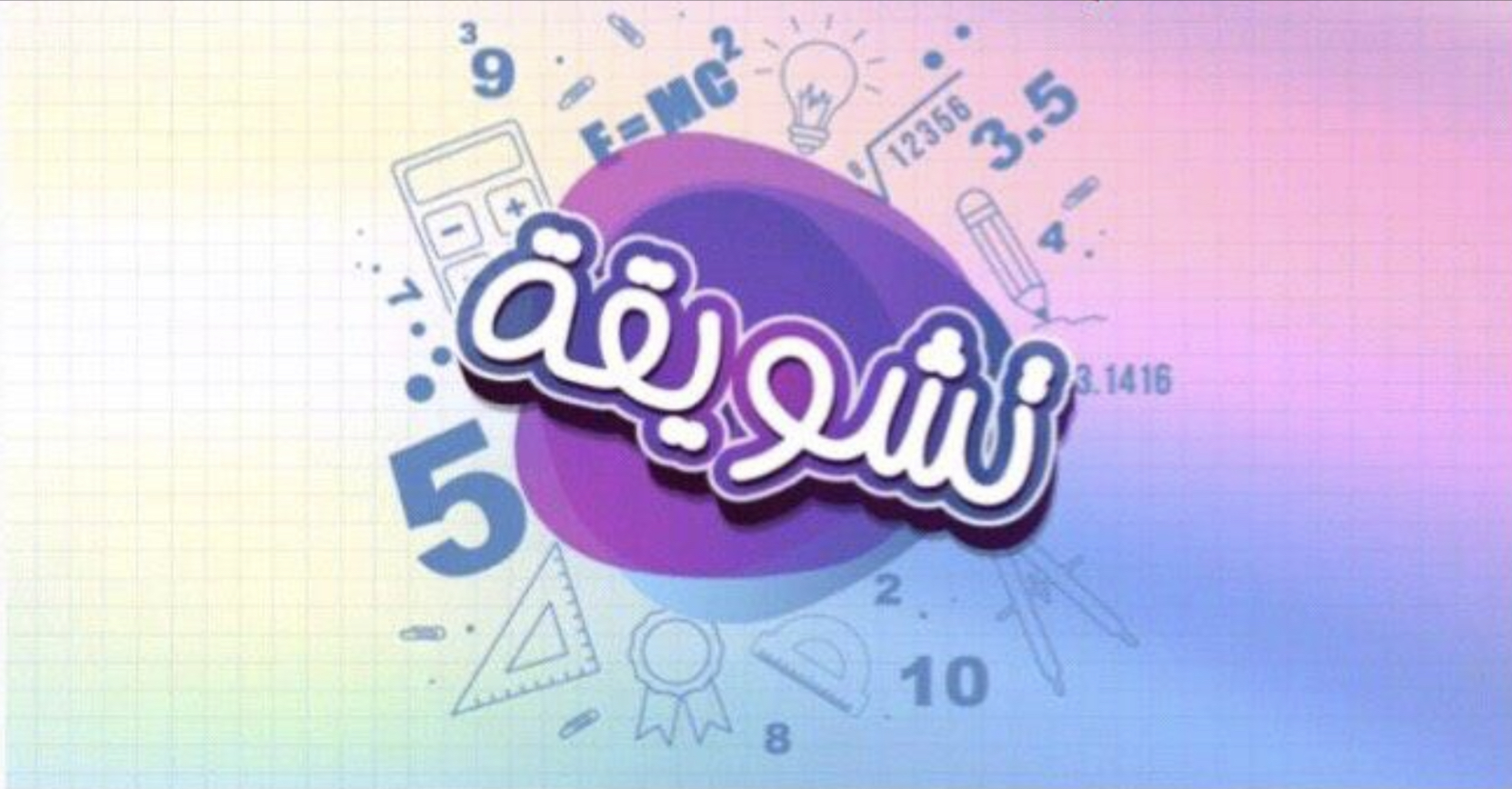 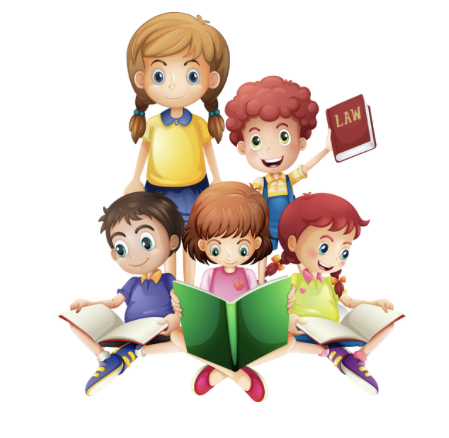 أ/ فاطمة جبران
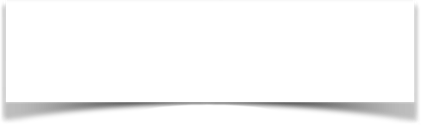 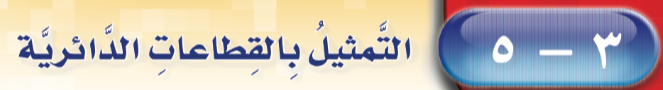 صفحة الكتاب ٩٠
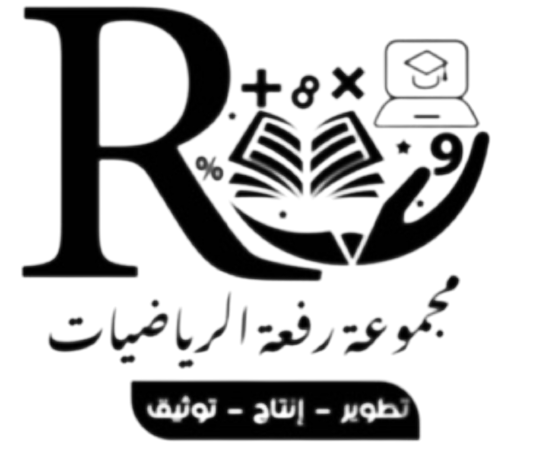 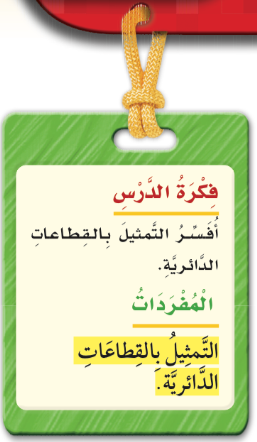 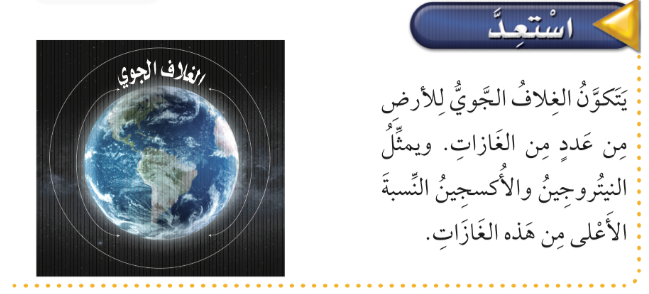 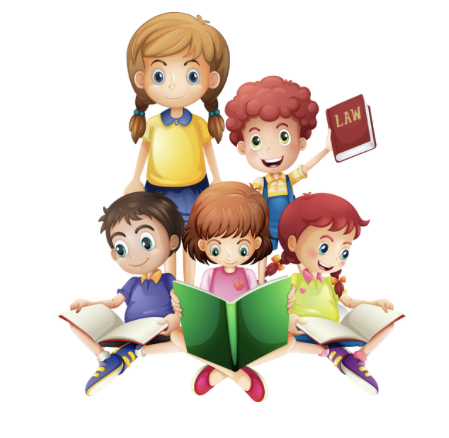 أ/ فاطمة جبران
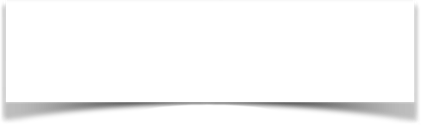 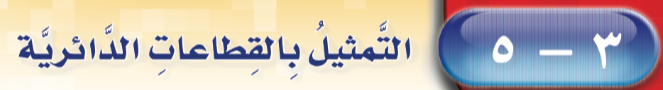 صفحة الكتاب ٩٠
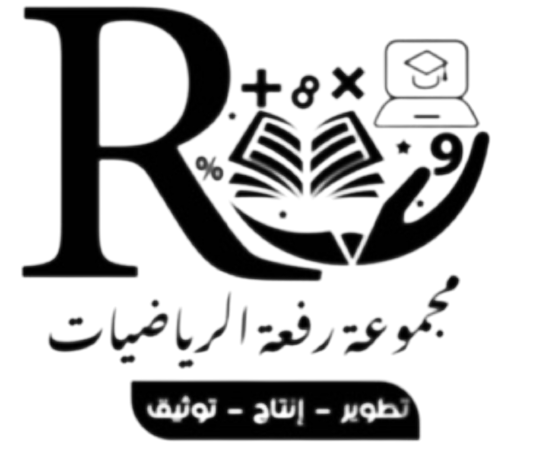 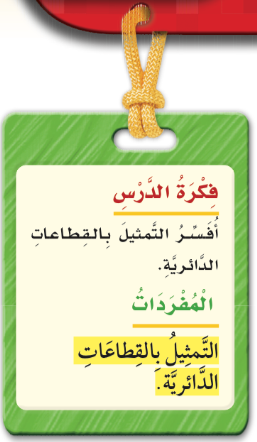 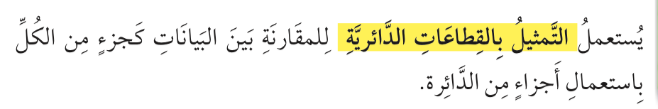 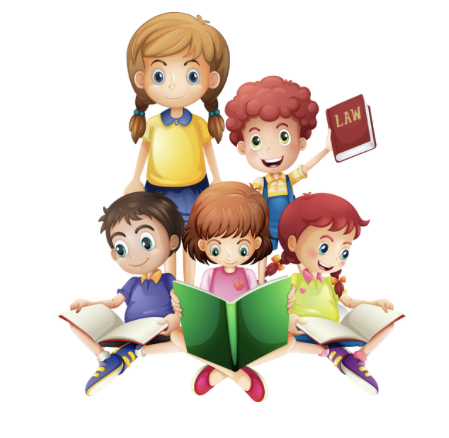 أ/ فاطمة جبران
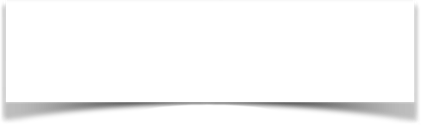 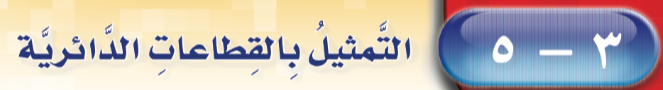 صفحة الكتاب ٩٠
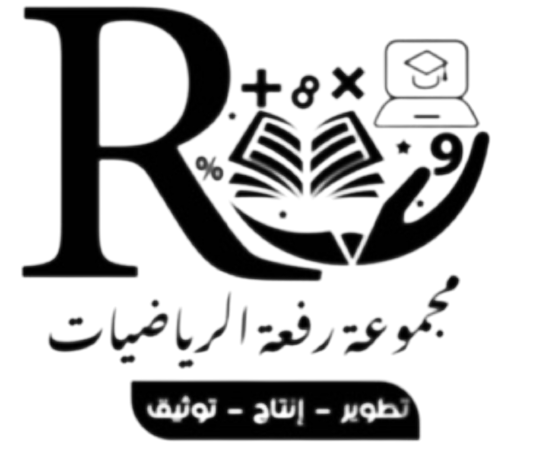 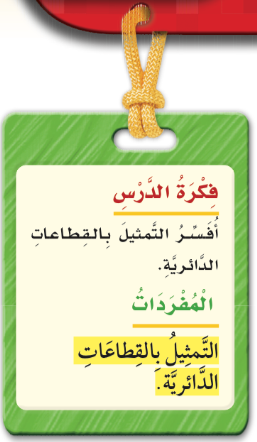 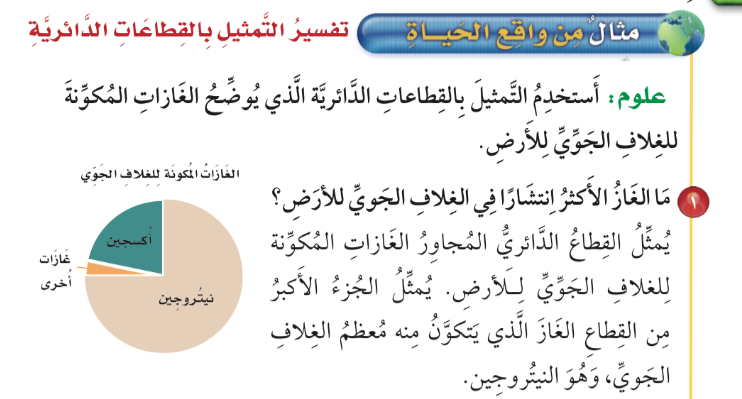 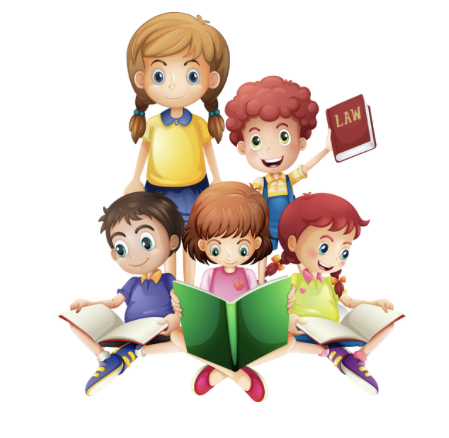 أ/ فاطمة جبران
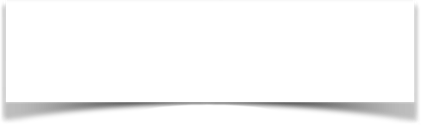 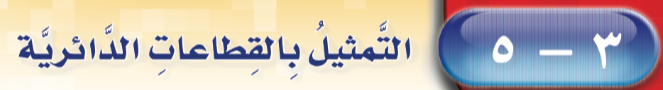 صفحة الكتاب ٩٠
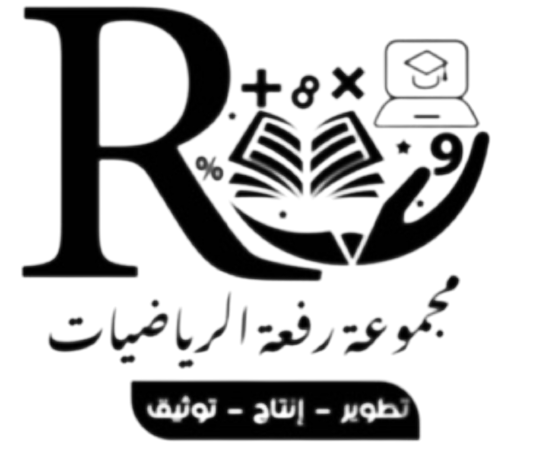 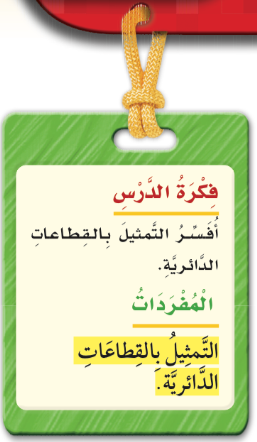 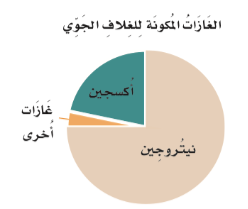 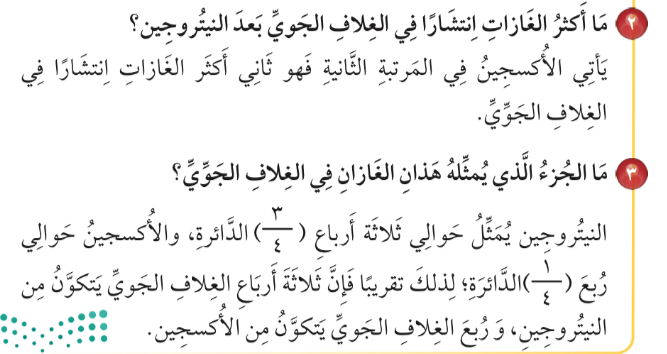 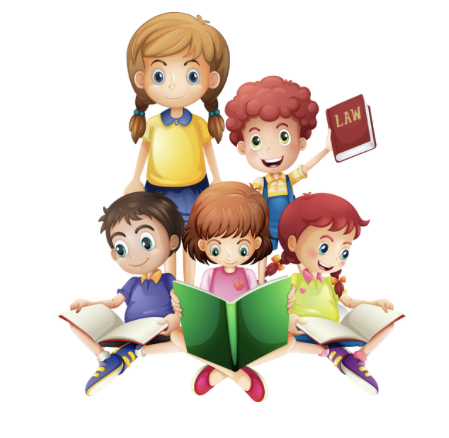 أ/ فاطمة جبران
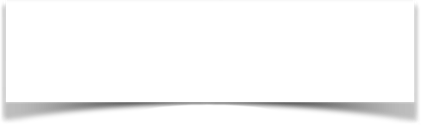 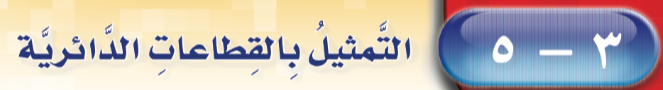 صفحة الكتاب ٩٠
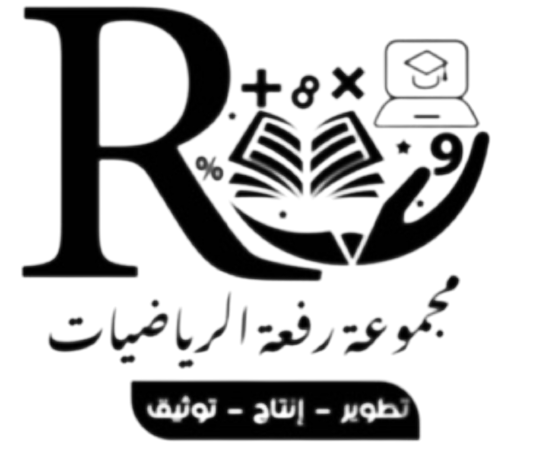 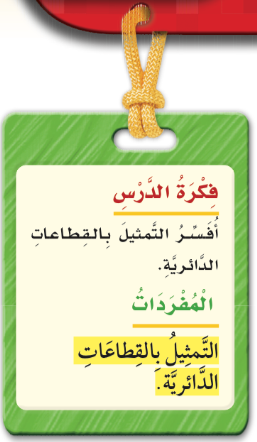 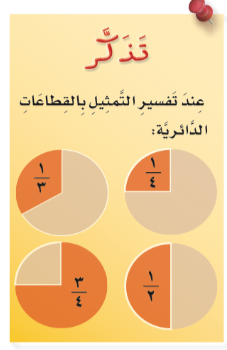 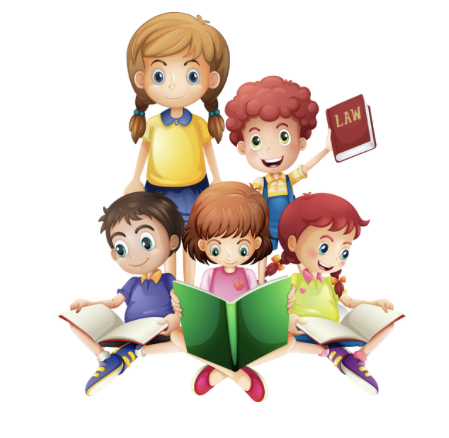 أ/ فاطمة جبران
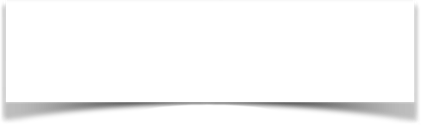 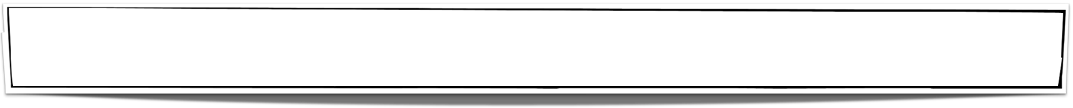 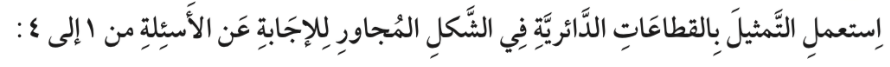 صفحة الكتاب ٩١
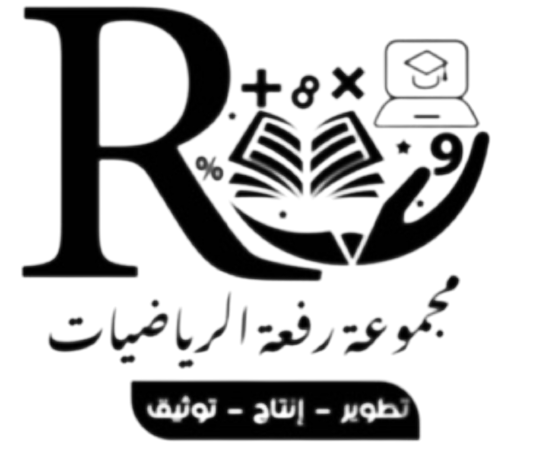 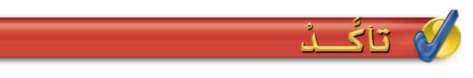 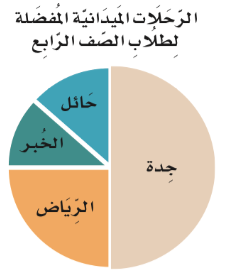 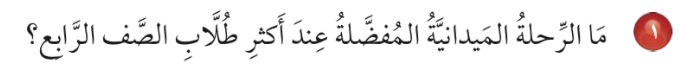 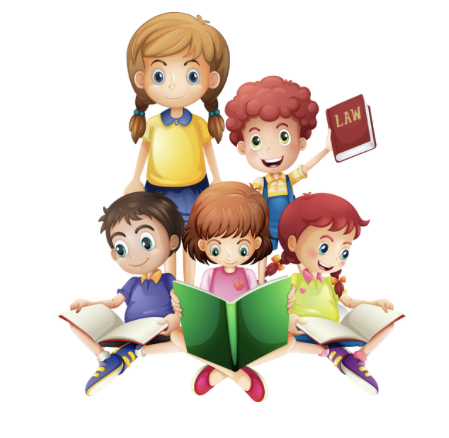 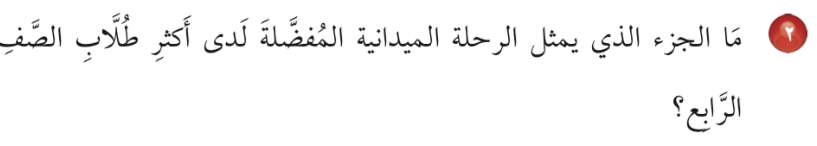 أ/ فاطمة جبران
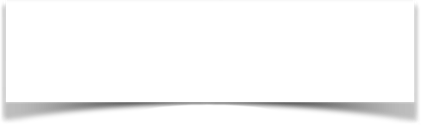 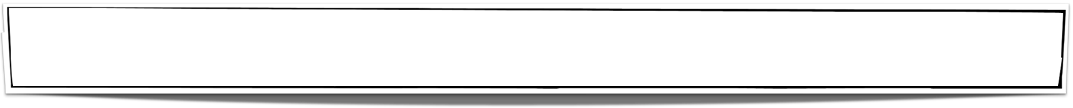 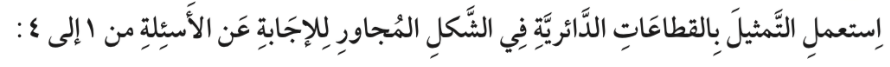 صفحة الكتاب ٩١
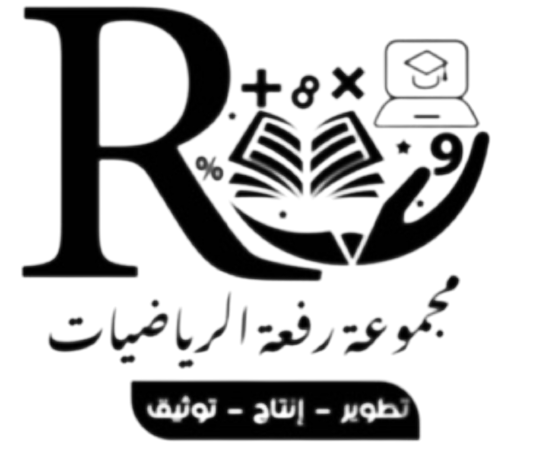 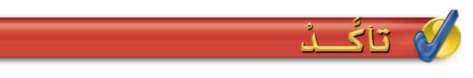 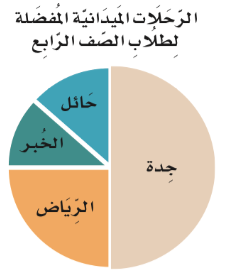 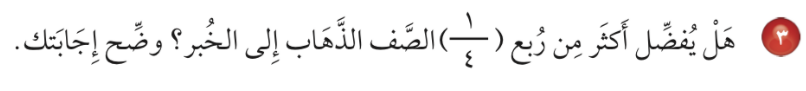 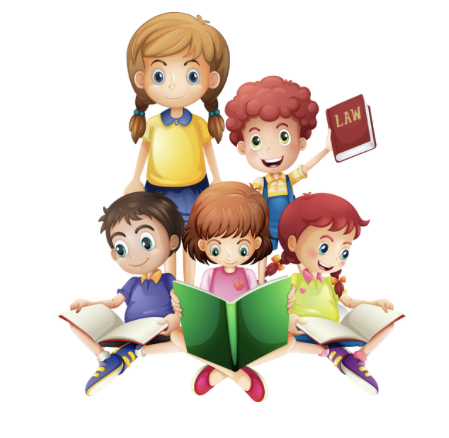 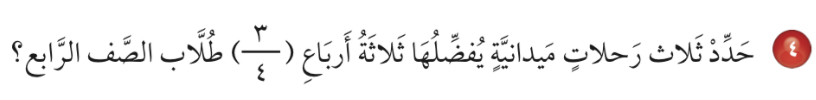 أ/ فاطمة جبران
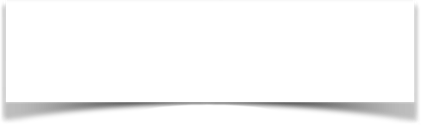 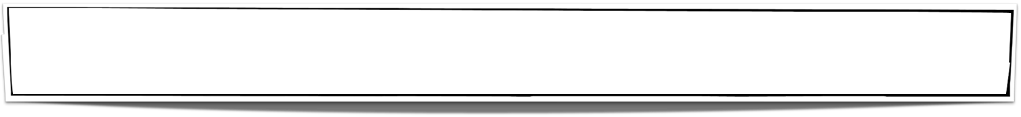 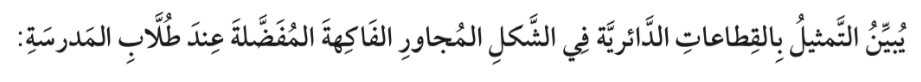 صفحة الكتاب ٩١
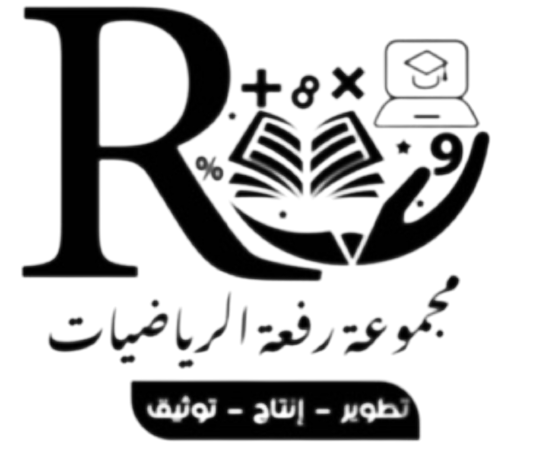 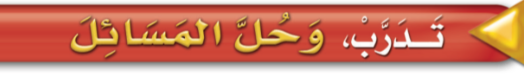 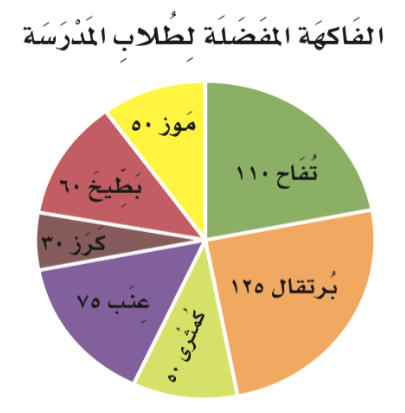 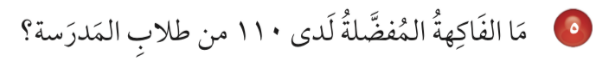 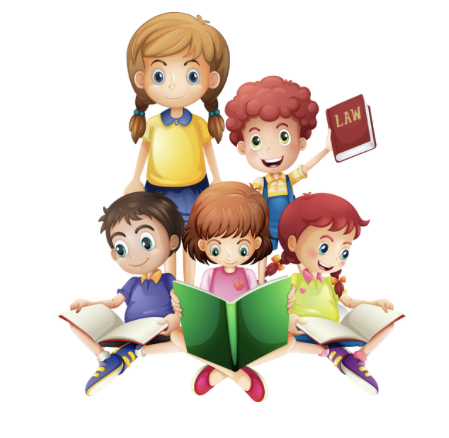 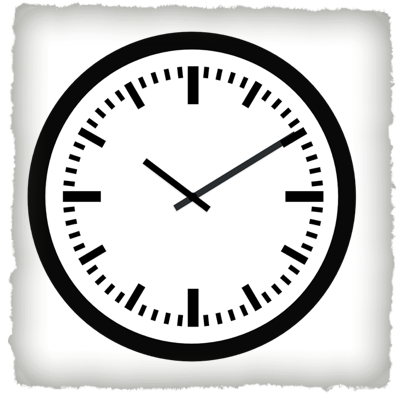 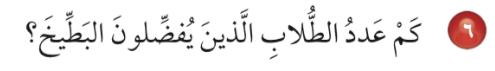 أ/ فاطمة جبران
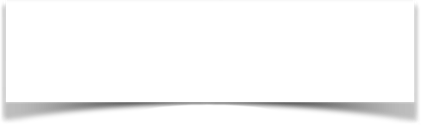 صفحة الكتاب ٩٢
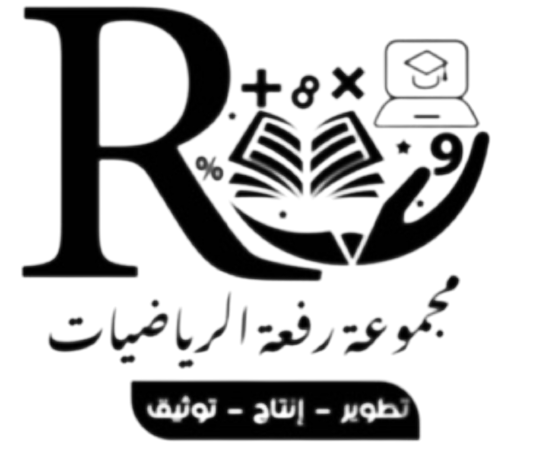 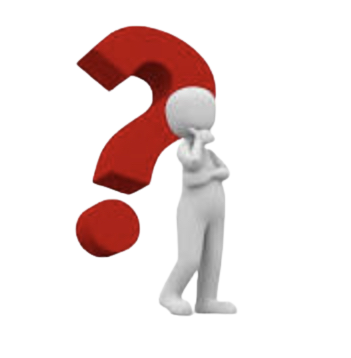 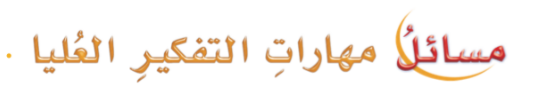 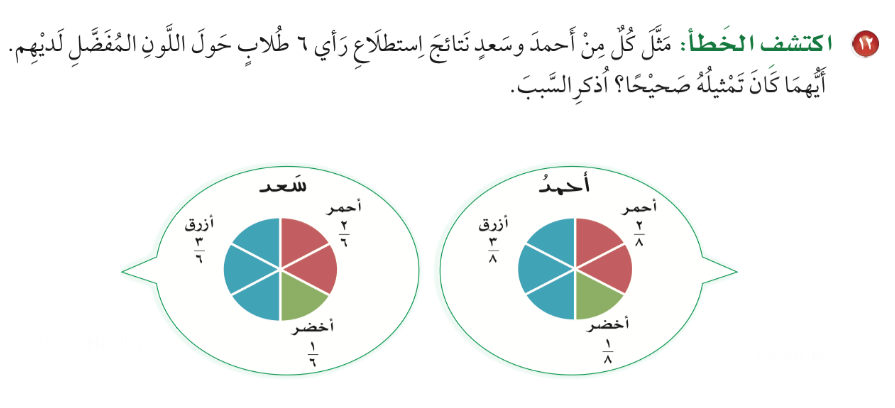 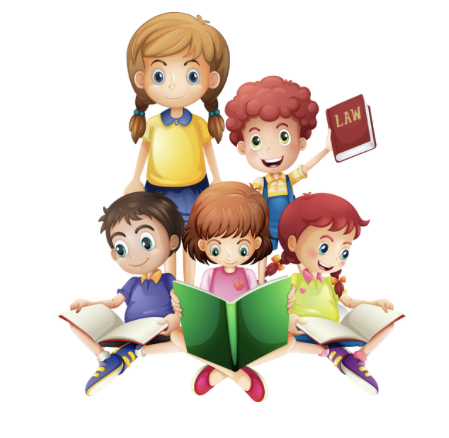 أ/ فاطمة جبران
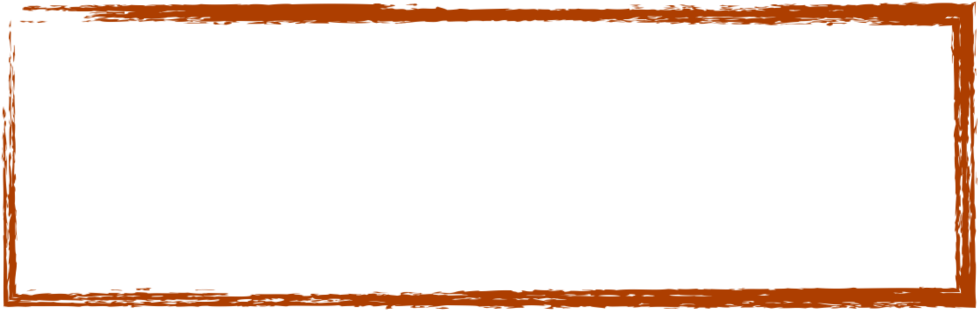 ماذا تعلمت
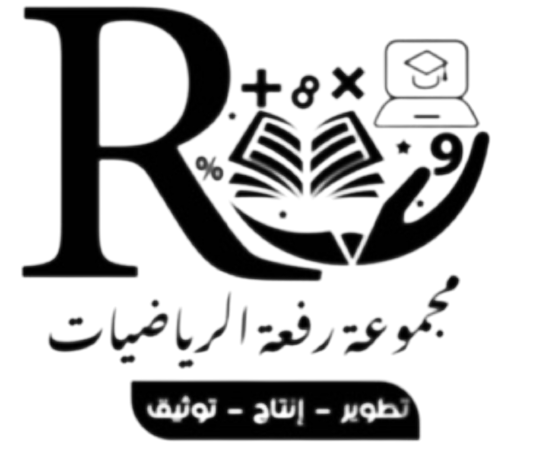 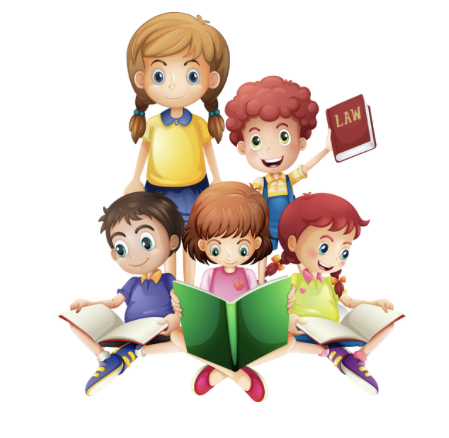 أ/ فاطمة جبران
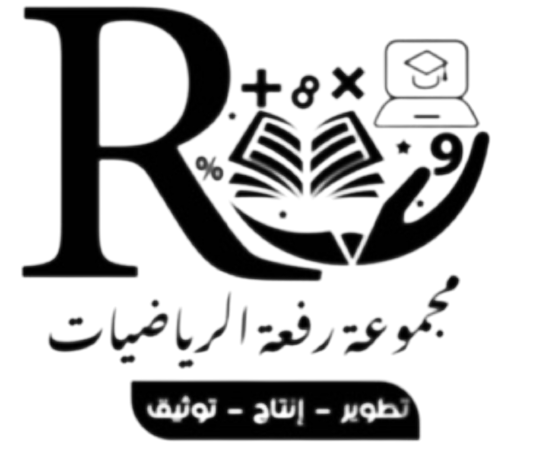 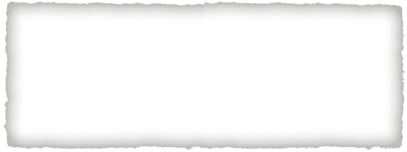 سهل 😍
قيم نفسك بالنسبة لفهمك للدرس
ممتع 🤩
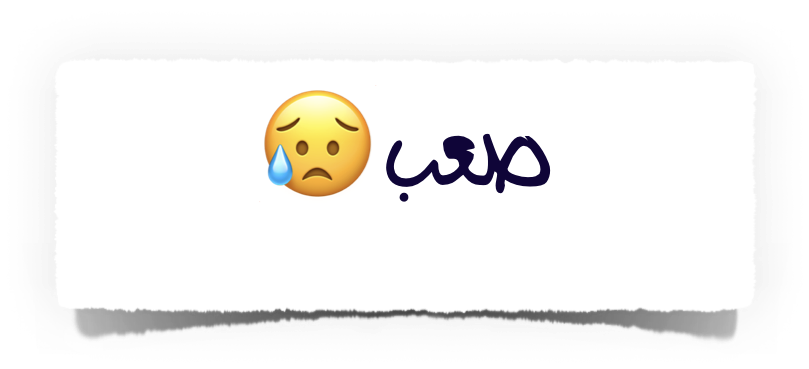 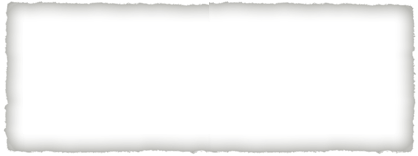 سهل 😍
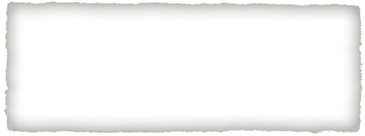 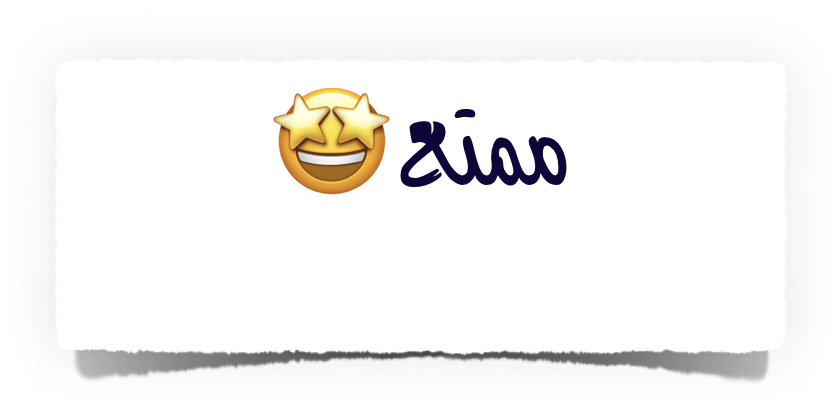 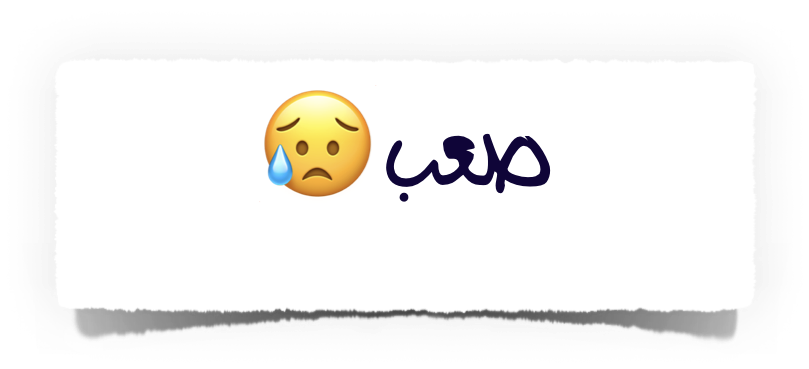 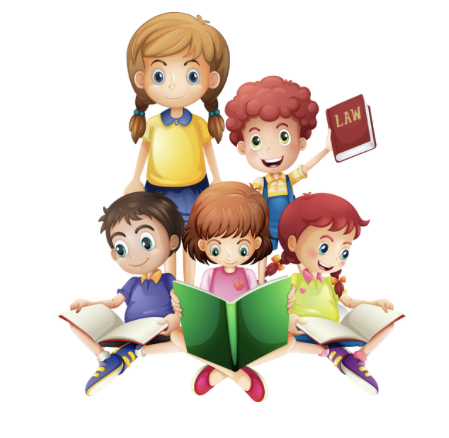 أ/ فاطمة جبران
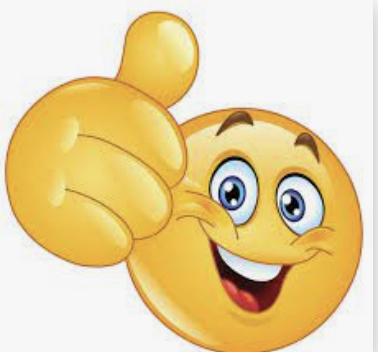 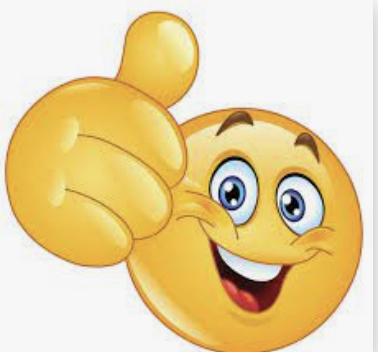 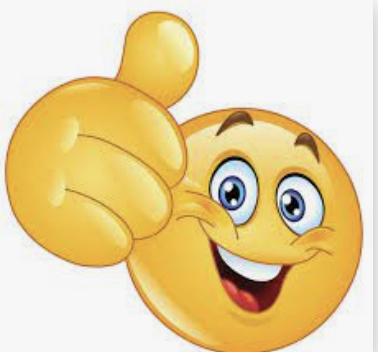 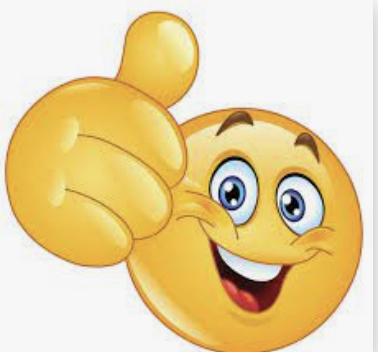 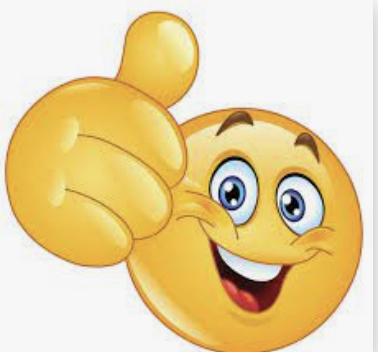 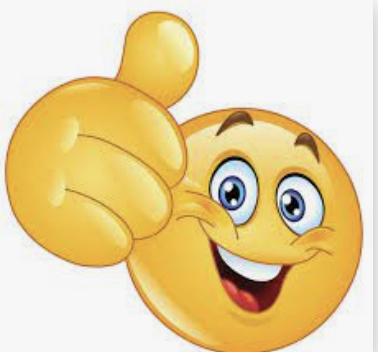 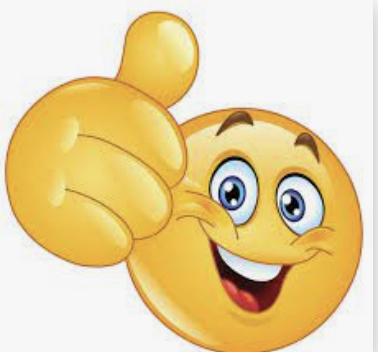 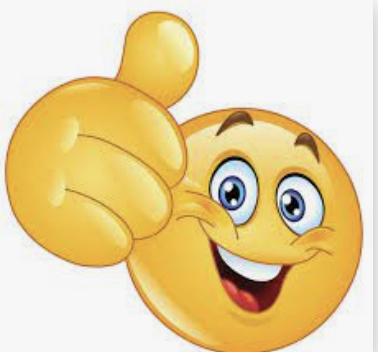 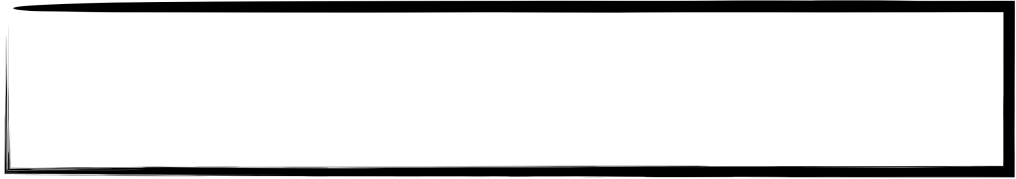 لوحة التميز في الدرس
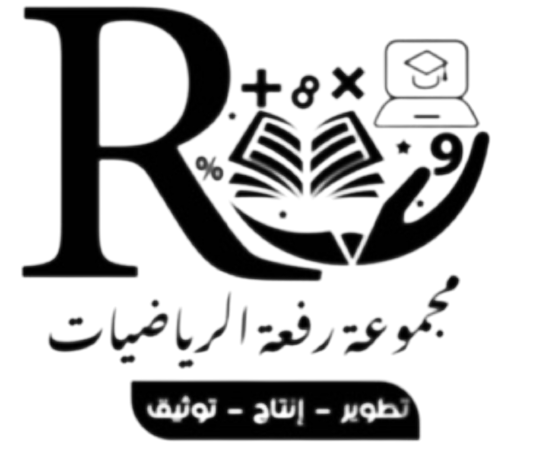 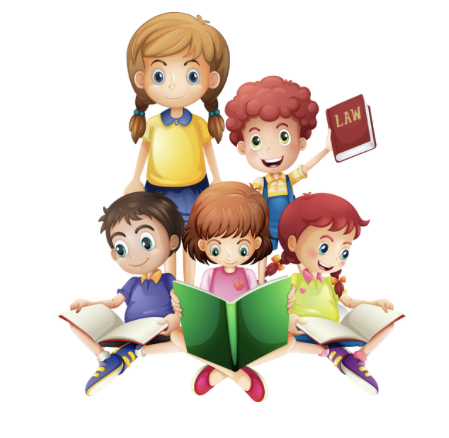 أ/ فاطمة جبران
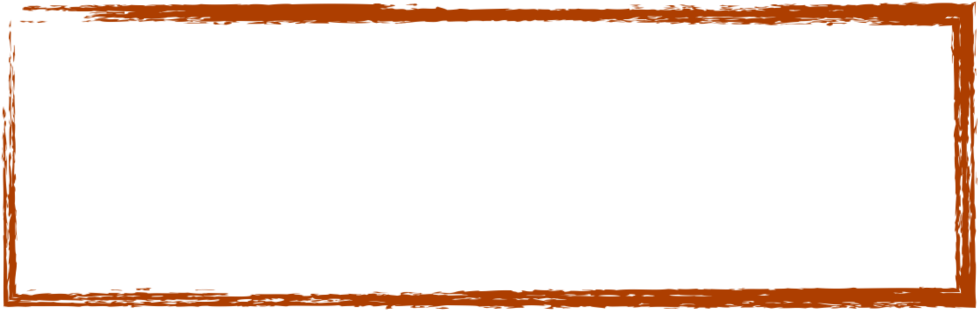 الواجب المنزلي
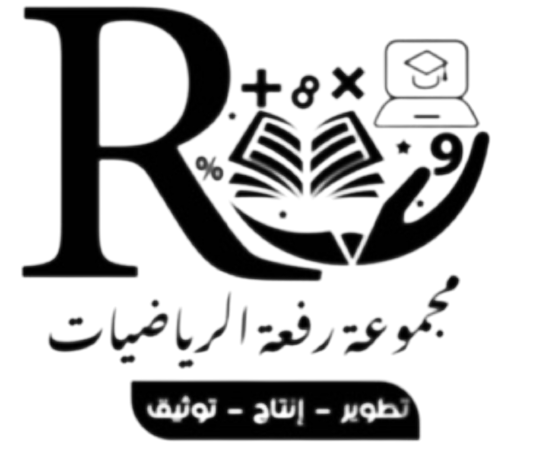 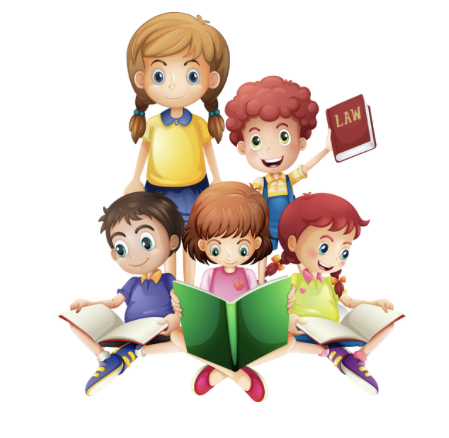 أ/ فاطمة جبران